Филиал ЮФУ в г. Новошахтинске
Южный федеральный университет - крупнейший научно-образовательный центр Юга России. Университет ведёт свою историю с 1915 г., когда в г. Ростов-на-Дону переехал Императорский Варшавский университет.
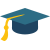 Филиал в г. Новошахтинске образован 12 мая 2000 года. 26 декабря 2006 года вошёл в состав государственного образовательного учреждения высшего образования «Южный федеральный университет». В этом году филиалу исполнилось 20 лет.
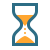 Филиал ЮФУ в г. Новошахтинске зарекомендовал себя как стабильное высшее учебное заведение, обладающее достаточным потенциалом для реализации образовательных программ, способных эффективно реагировать на изменяющиеся потребности социума.
Филиал обладает бессрочной лицензией и государственной аккредитацией
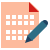 Преимущества обучения в НШФ ЮФУ
ДИПЛОМ ЮФУ, статус федерального университета
Стипендиальный фонд Южного федерального университета — один из самых больших среди вузов РФ в регионе
Возможность познакомиться со своим будущим работодателем.
Проектное обучение
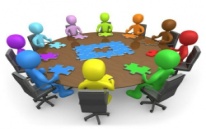 Возможность международной академическая мобильности
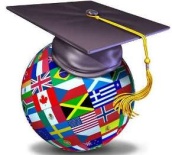 В ЮФУ собственные базы практик и отдыха, предоставляется возможность военного обучения
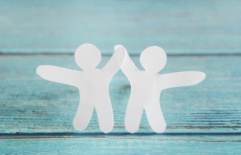 09.03.01 Информатика и вычислительная техника
Трудоустройство
Ведущие российские и зарубежные компании разработки и эксплуатации аппаратного и программного обеспечения;
Центры разработки и научно-исследовательские центры транснациональных компаний;
Компании-системные интеграторы и ИT-департаменты крупных российских компаний и государственных структур.
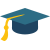 Квалификация (степень)
Бакалавр
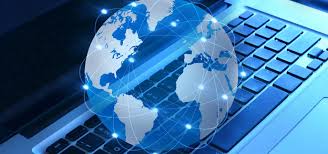 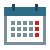 Форма обучения
Очная, Заочная
Вступительные испытания:
русский язык - 50 
математика – 50
информатика и ИКТ – 50
или физика (50)
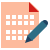 Срок освоения
4 года – очная
5 лет – заочная форма обучения
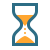 38.03.02 Менеджмент
Трудоустройство
Государственные учреждения, занимающиеся экономическими проблемами (Министерство финансов, Центральный банк);
Предприятия промышленной, аграрной отрасли;
Образовательные учреждения (преподавательская деятельность);
Гостиничный и ресторанный бизнес;
Организации и предприятия малого, среднего и крупного бизнеса;
Финансовые организации (банки, налоговые инспекции, пенсионные Фонды, страховые агентства); 
Научно-исследовательские институты, Академия наук.
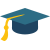 Квалификация (степень)
Бакалавр
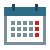 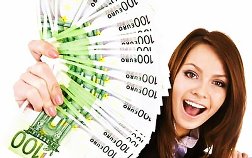 Форма обучения
Заочная
Вступительные испытания:
русский язык - 50 
математика - 50 
обществознание – 50
или история - 50
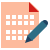 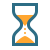 Срок освоения
5 лет – заочная форма обучения
44.03.01 Педагогическое образование, 
профиль «Начальное образование»
Срок освоения
4 года – очная форма обучения
5 лет – заочная форма обучения
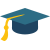 Квалификация (степень)
Бакалавр
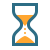 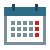 Форма обучения
Очная   Заочная
Трудоустройство – 
общеобразовательные школы
учреждения дополнительного образования
 творческие образовательные центры
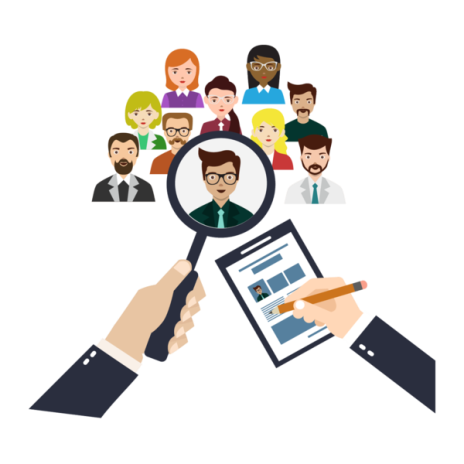 Вступительные испытания:
обществознание (50)
русский язык (50)
математика  (50)
или иностранный язык (50),
или история (50),
если на базе СПО или ВО -педагогика и методики НО
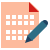 44.03.01 Педагогическое образование,
профиль «Дошкольное образование»
Срок освоения
4 года – очная форма обучения
5 лет – заочная форма обучения
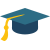 Квалификация (степень)
Бакалавр
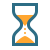 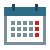 Форма обучения
Очная
Заочная
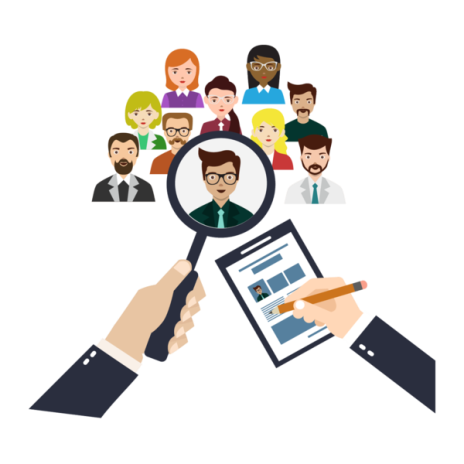 Трудоустройство
воспитатель 
педагог дополнительного образования 
руководитель кружковой 
и клубной работой с детьми
Вступительные испытания:
обществознание (50)
русский язык (50)
математика  (50)
или иностранный язык (50),
или история (50),
если на базе СПО или ВО –дошкольная педагогика
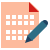 39.03.02 Социальная работа
Трудоустройство
Управление Пенсионного фонда РФ
Центр занятости населения
Управление социальной защиты
МФЦ
Страховая компания
Социально-реабилитационный центр
Центр социального обслуживания
Уголовно-исполнительная инспекция
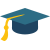 Квалификация (степень)
Бакалавр
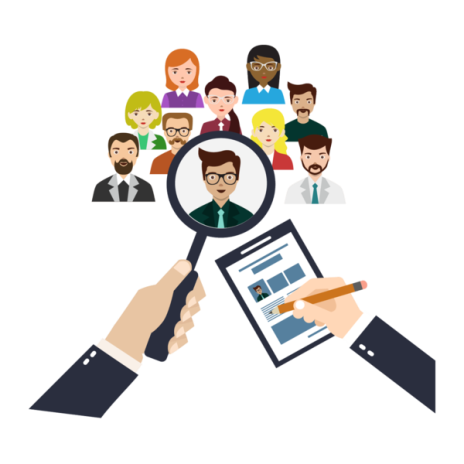 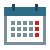 Форма обучения
Очная
Заочная
Вступительные испытания:
история  (50)
русский язык (50)
обществознание (50)
или иностранный язык (50)
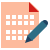 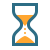 Срок освоения
4 года – очная форма обучения
5 лет – заочная форма обучения
Работа приёмной комиссии
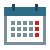 Начало приёма документов – 19 июня 2021 г.
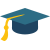 Приём на обучение по очной и заочной формам обучения.
Приём на обучение на бюджетной и договорной основах.
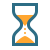 Поступающий на обучение по программам бакалавриата вправе подать заявление (заявления) о приеме на 3 направления подготовки и (или) специальности.
Контактная информация:
346900, г. Новошахтинск, ул.40 лет Октября, 4
http://www.nshf.sfedu.ru/
8(863-69) 2-42-45, 2-33-24, 2-34-43
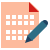 Кандидат в студенты
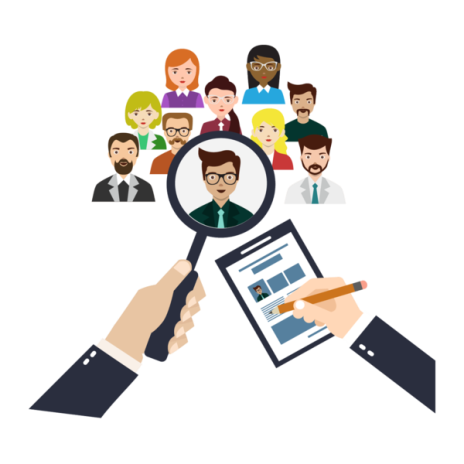 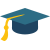 https://school.sfedu.ru/
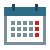 Мероприятия, Олимпиады,
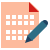 Курсы
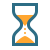 Проекты